Parachute program
The Wish Centre
Photo by Ricardo Gomez Angel on Unsplash
Agenda
Who We Are: Staff Introduction
What is Parachute?
Who Can Refer?
Who is it For?
What Do These Sessions Include?
What Do We Need From You?
What If I Need Help or Advice on a Suitable Referral?
Group vs Individual Services
Delivery Methods
What Happens Once I've Referred?
Links to Forms
2/8/20XX
2
Sample Footer Text
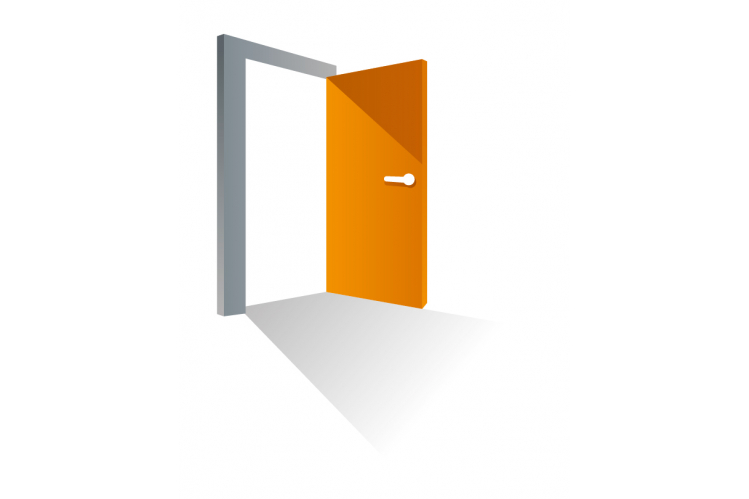 Who are we?
Our Team: Meet the dedicated staff members of the Parachute program: 
Lauren Thompson (Senior CYP)
Alison Partington (CYP Programme Development)
Paula Hunt (CYP)
Safiya Shahid (CYP)
Gemma Pearson (CYP)
Laura Trickett (CYP). 

They are committed to providing support and guidance to young people through the program.
3
https://www.thewishcentre.org/
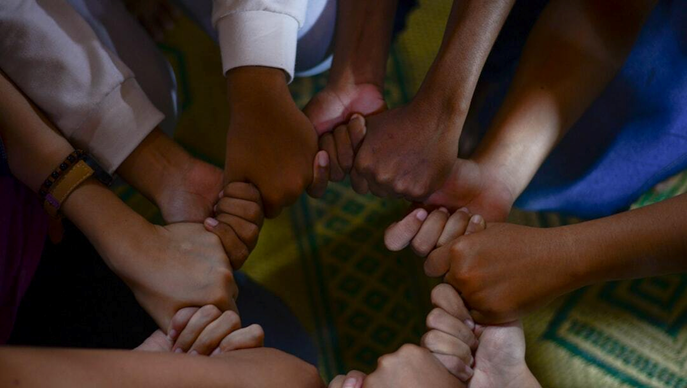 What is Parachute?
Conflict Management Program: Parachute is a 10-week program designed for 11-19 year olds to help them manage and resolve conflicts in their relationships at home and school.
Program Goals: The program aims to develop self-awareness and self-control, promote positive social skills, teach pro-social problem-solving skills, increase confidence and self-esteem, and improve decision-making.
4
Photo by Wylly Suhendra on Unsplash
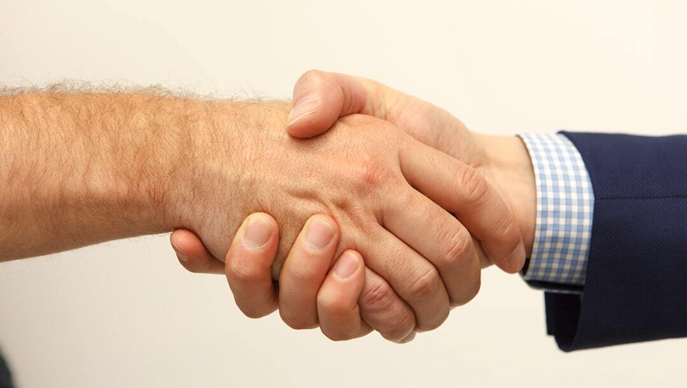 Who can refer?
Referral Sources: Professionals such as teachers, social workers, healthcare providers, and other community workers who identify a need for conflict management in youth can refer to the Parachute program.
Self-Referrers: Young people and their families can also self-refer if they recognize a need for conflict management support.
5
Photo by Constantin Wenning on Unsplash
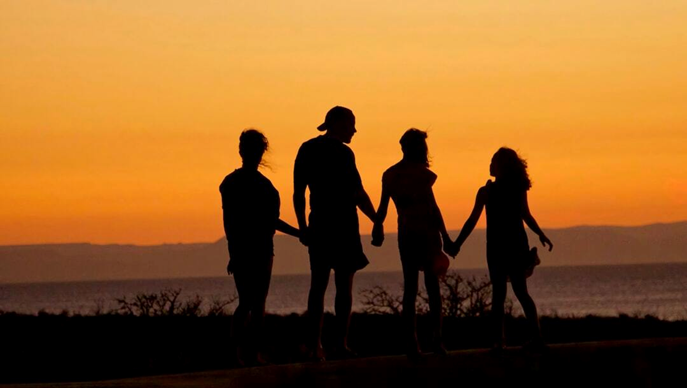 Who is Parachute for?
Target Group: Parachute is for 11-19 year olds who struggle with conflict in their relationships, whether at home or school. The program addresses those with a history of conflict or violence as a way of resolving issues.
6
Photo by Mike Scheid on Unsplash
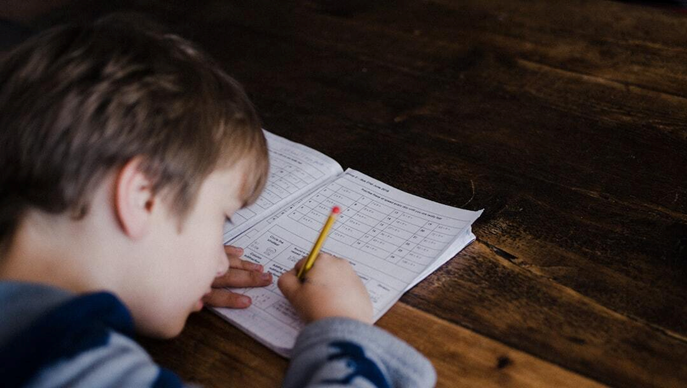 What do these sessions include?
Skills Development: Sessions focus on developing self-awareness, self-control, and positive social skills.
Problem-Solving: Participants learn pro-social problem-solving skills to handle conflicts non-violently.
Confidence Building: Activities designed to boost confidence and self-esteem.
Decision Making: Exercises to improve decision-making skills.
7
Photo by Annie Spratt on Unsplash
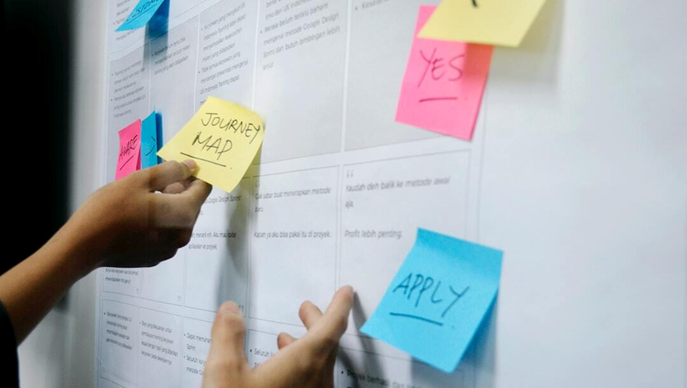 What do we need from you?
Commitment: Ensure that the young person attends all sessions and actively participates.
Support: Parents or carers must be supportive of the referral and engaged in the process.
Communication: Maintain open communication with program facilitators to monitor progress and address any concerns.
8
Photo by UX Indonesia on Unsplash
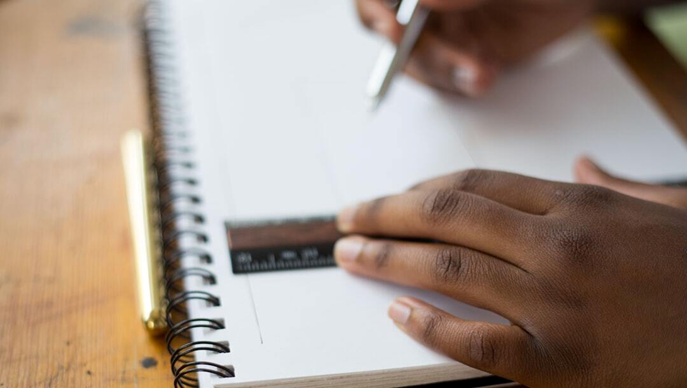 “What if I need help or advice on a suitable referral?”
Support Available: If you need help or advice on making a suitable referral, you can contact the Parachute program coordinators for guidance.
Contact Information: Email: info@thewishcentre.org | Phone: 0300 561 0440
9
Photo by Tamarcus Brown on Unsplash
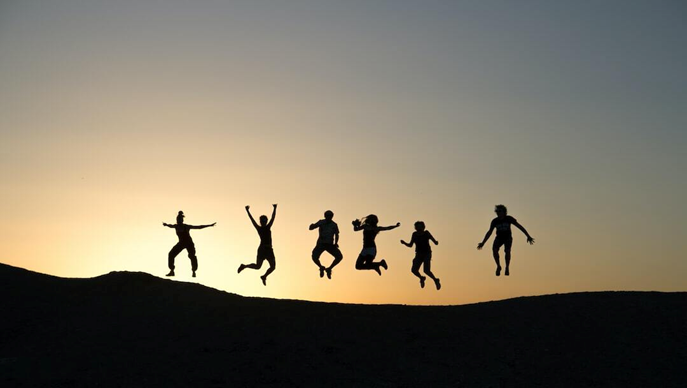 Group vs Individual Services
Individual Sessions: One-on-one sessions tailored to the specific needs of each participant.
Group Sessions: Group sessions for schools can be facilitated for up to 4 students at a time, offering a collaborative learning environment.
10
Photo by Timon Studler on Unsplash
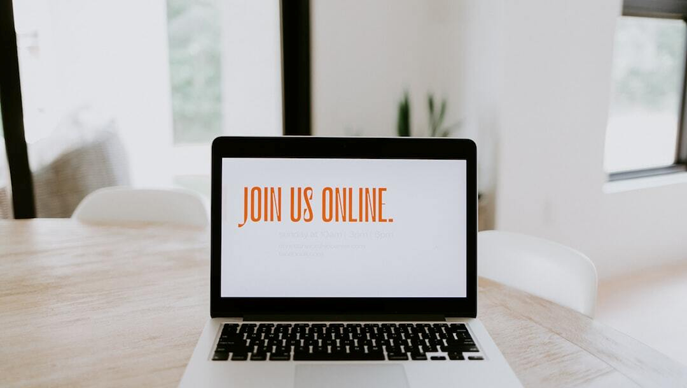 Delivery Methods
Face-to-Face: Sessions typically take place within school, college, or other appropriate venues.
Online Sessions: Hybrid or fully remote sessions are also available to accommodate different needs. This includes services such as Microsoft Teams etc.
11
Photo by Samantha Borges on Unsplash
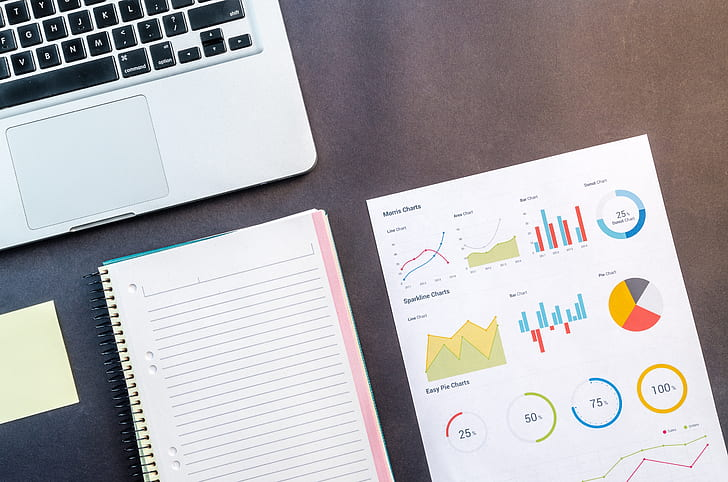 What happens once I’ve referred?
Confirmation: You will receive a confirmation email or call from the Parachute program coordinators.
Assessment: An initial assessment will be conducted to understand the specific needs of the young person.
Scheduling: Sessions will be scheduled based on availability and suitability for the young person.
12
https://www.google.com/url?sa=i&url=https%3A%2F%2Fwww.pickpik.com%2Fblank-charts-computer-data-desk-document-97005&psig=AOvVaw0_MXLYBssut1kRlkU669Hd&ust=1719419211559000&source=images&cd=vfe&opi=89978449&ved=0CBgQ3YkBahcKEwjg-67tlfeGAxUAAAAAHQAAAAAQBA
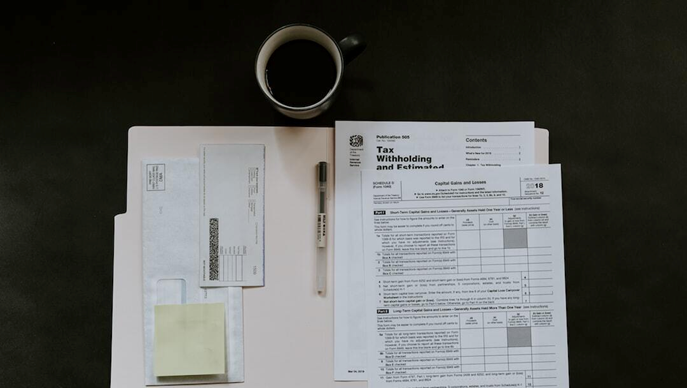 Useful Links
Referral Form: Download the referral form here: [Parachute Referral Form].
Referral Pathway: Download the referral pathway here: [Parachute Referral Pathway].
Flyer: View the program flyer here: [Parachute Project Flyer].
Get Involved: Find useful reports and information regarding our work here.
13
Photo by Kelly Sikkema on Unsplash
Thank You
Any questions?
14